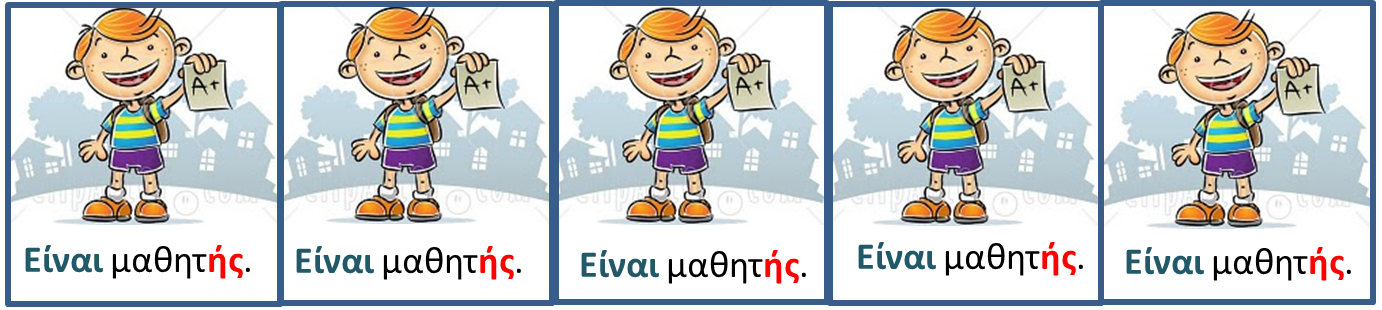 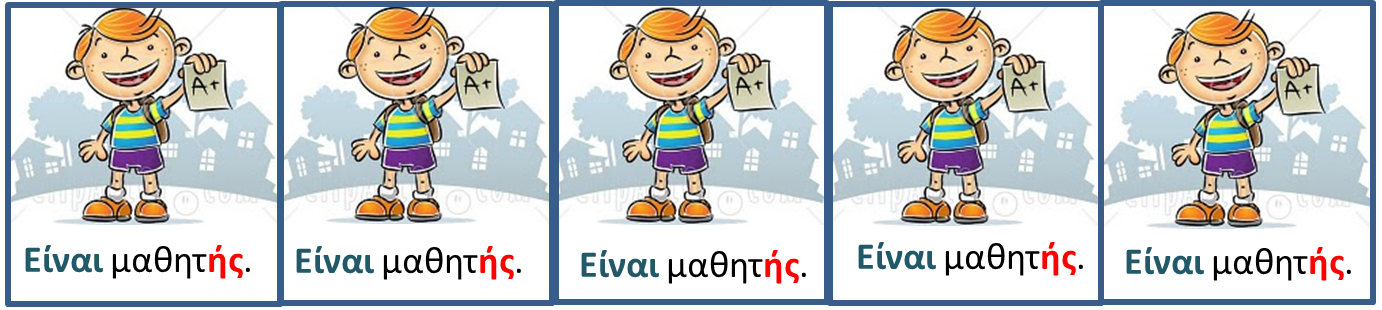 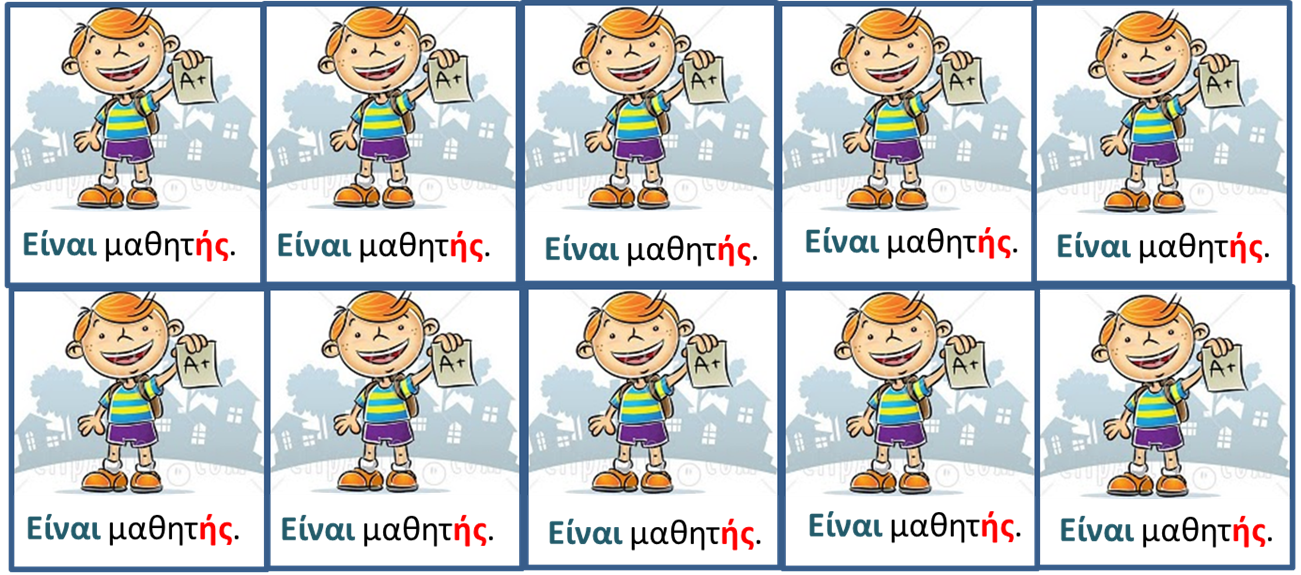 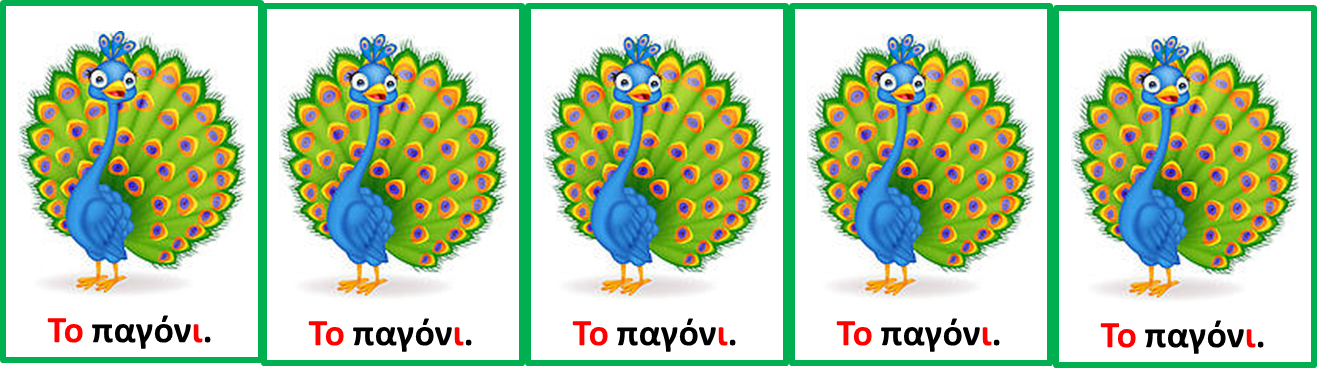 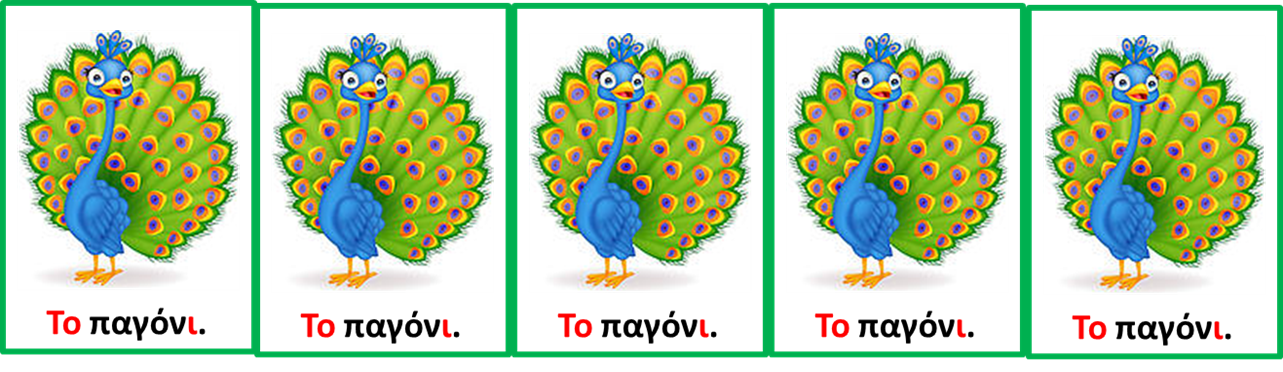 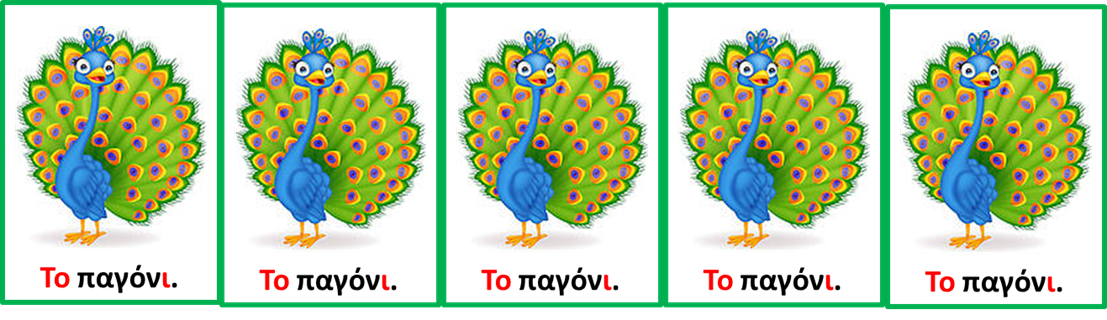 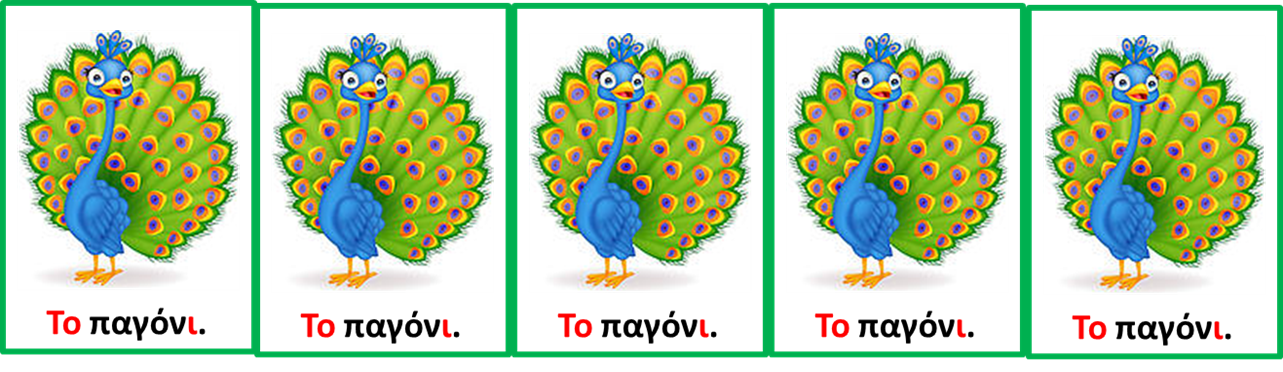 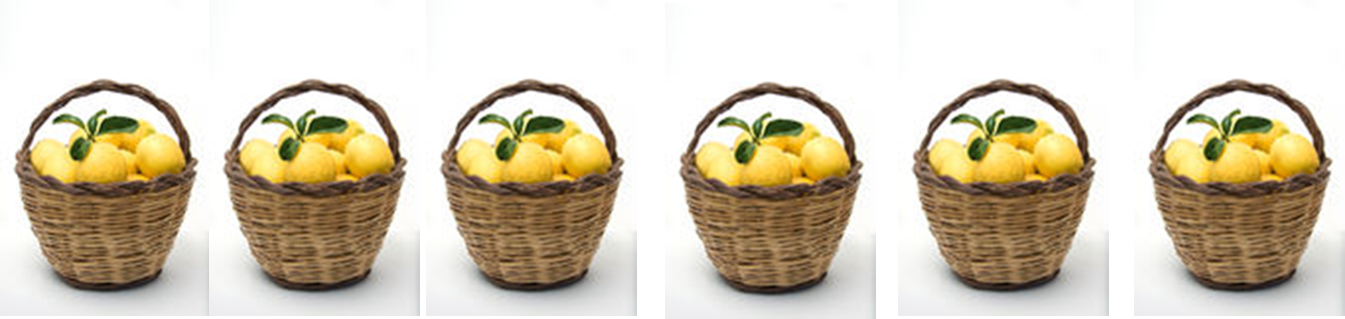 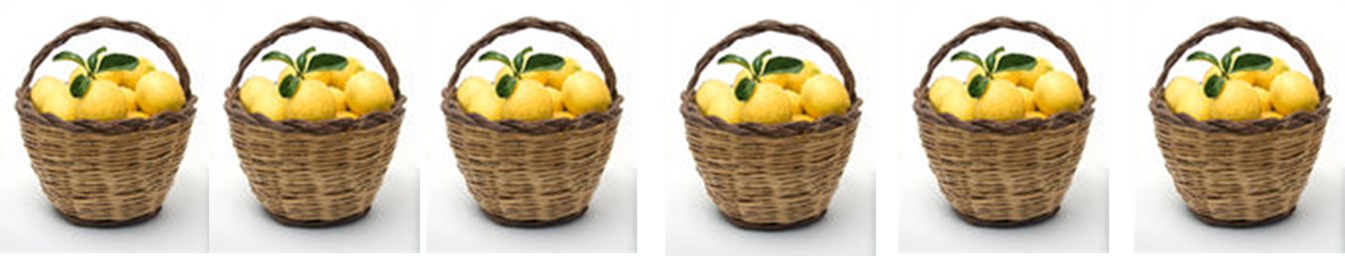 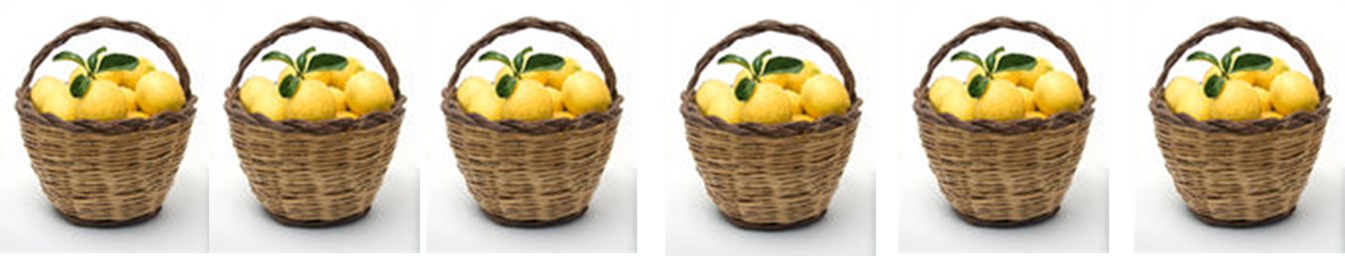 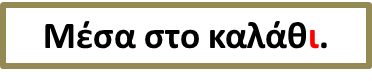 Μέσα στο καλάθι.
Μέσα στο καλάθι.
Μέσα στο καλάθι.
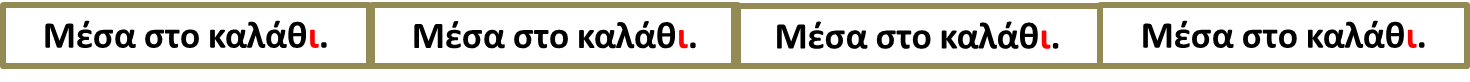 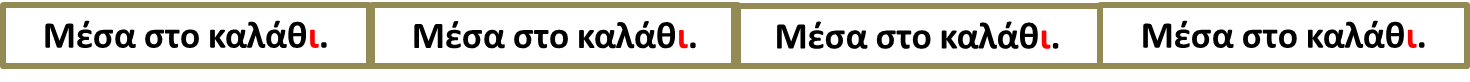 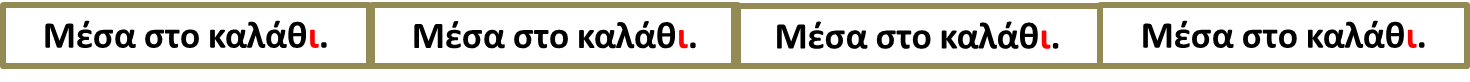 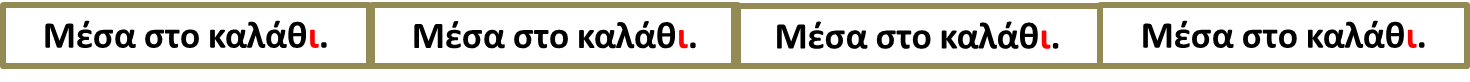 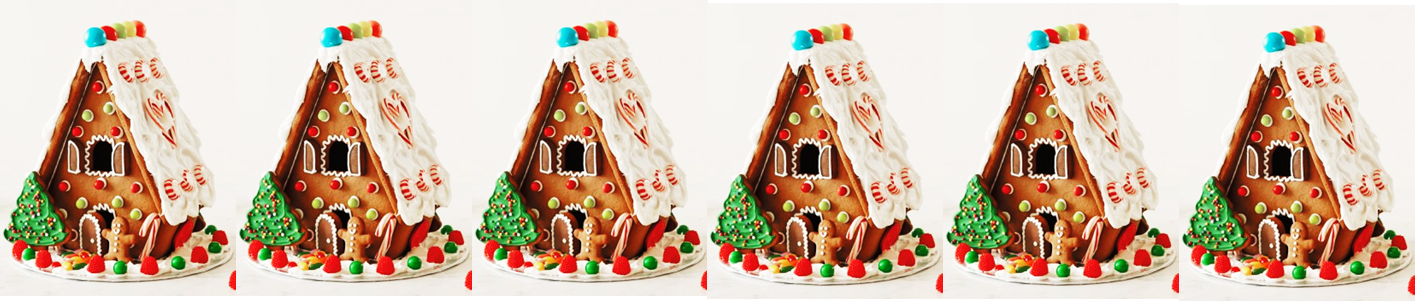 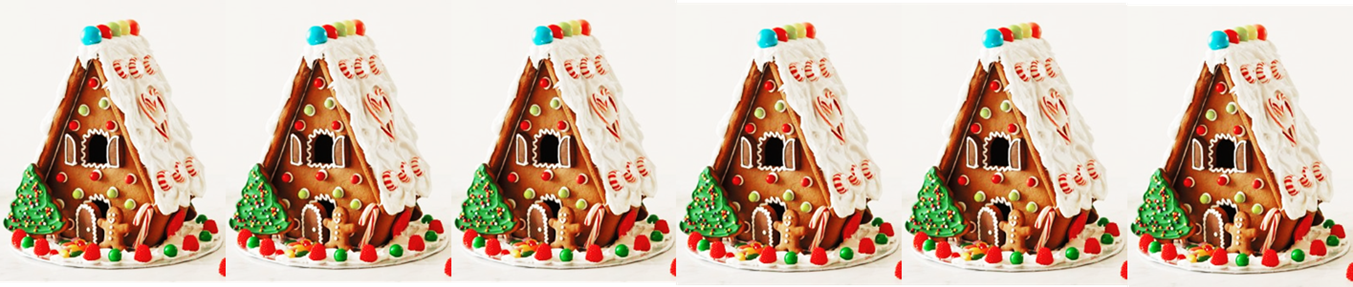 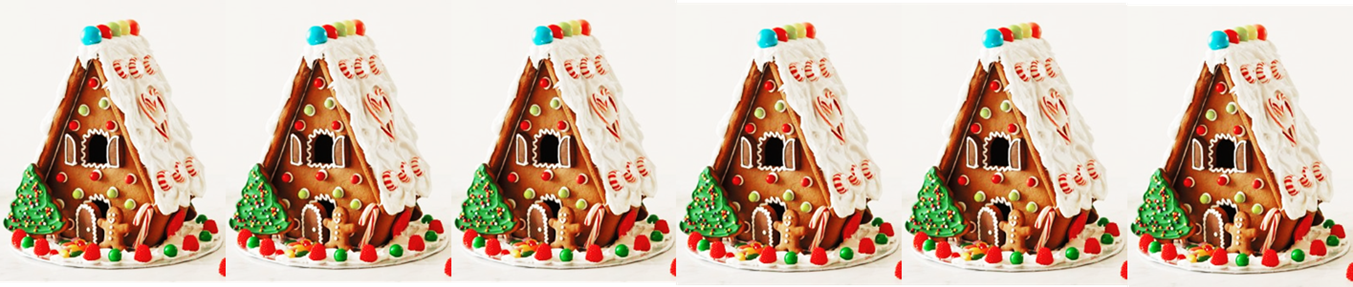 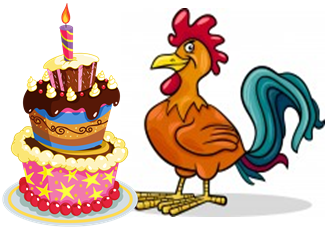 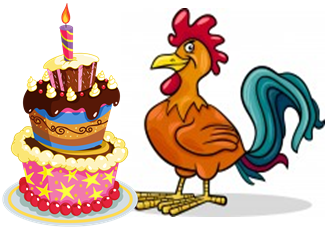 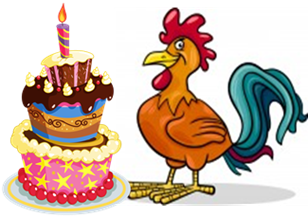 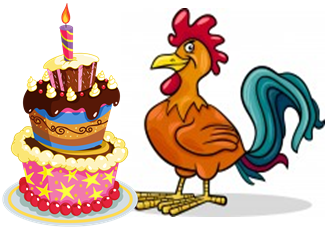 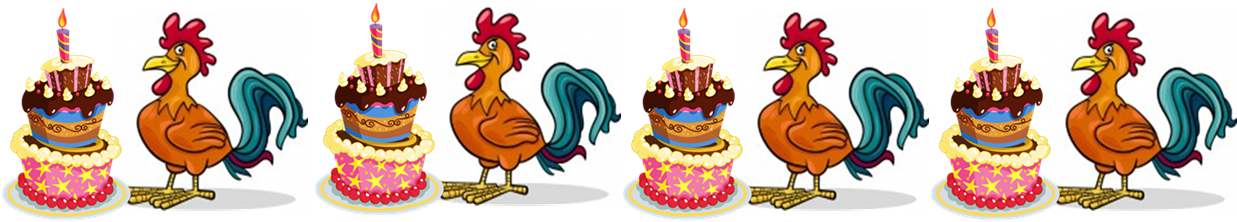 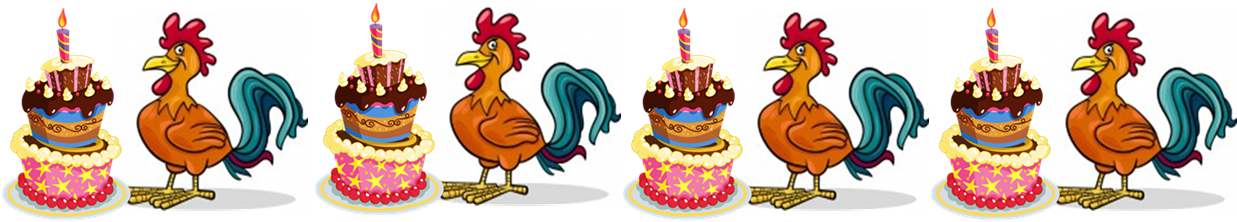 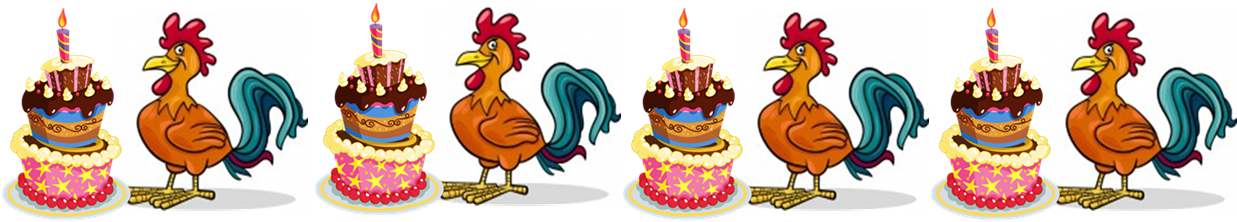 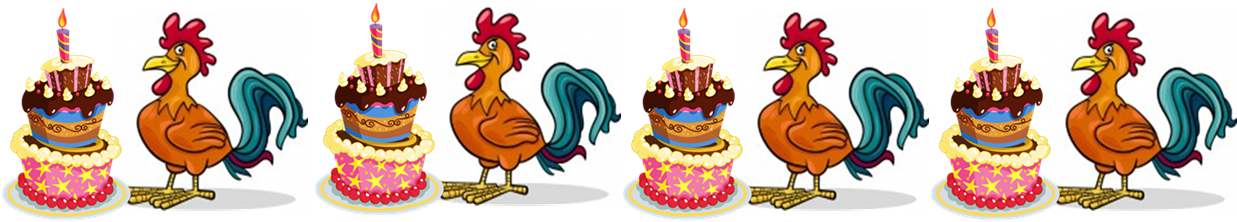 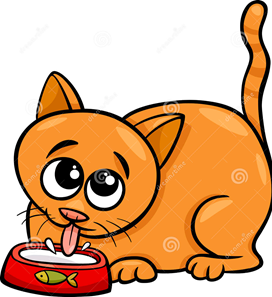 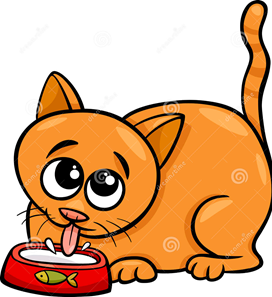 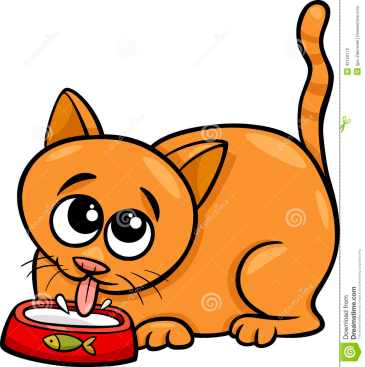 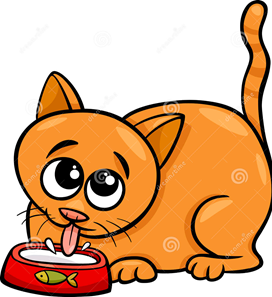 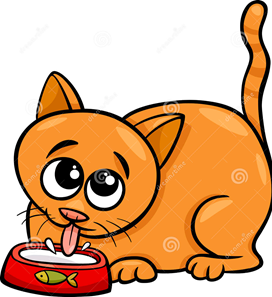 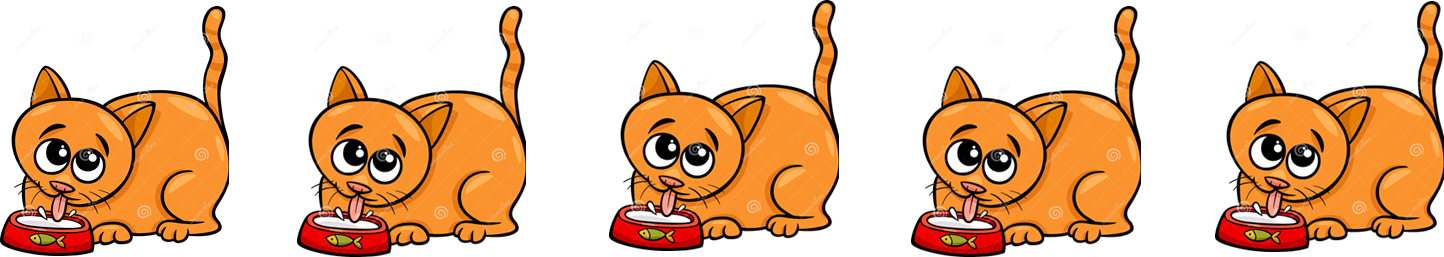 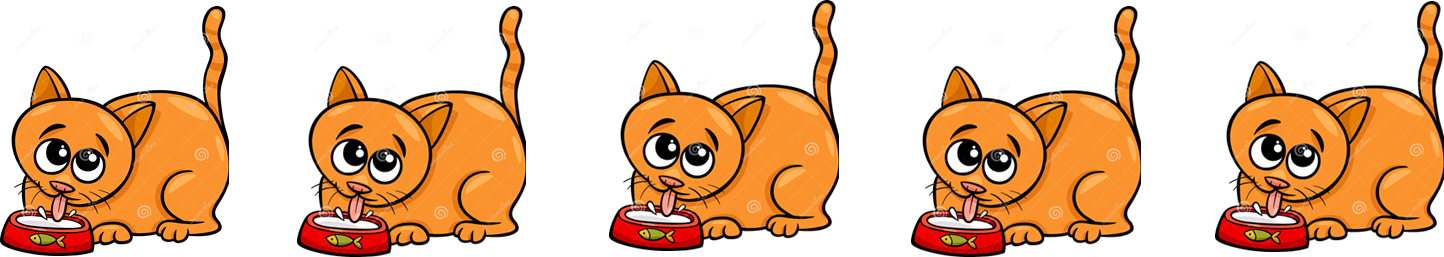 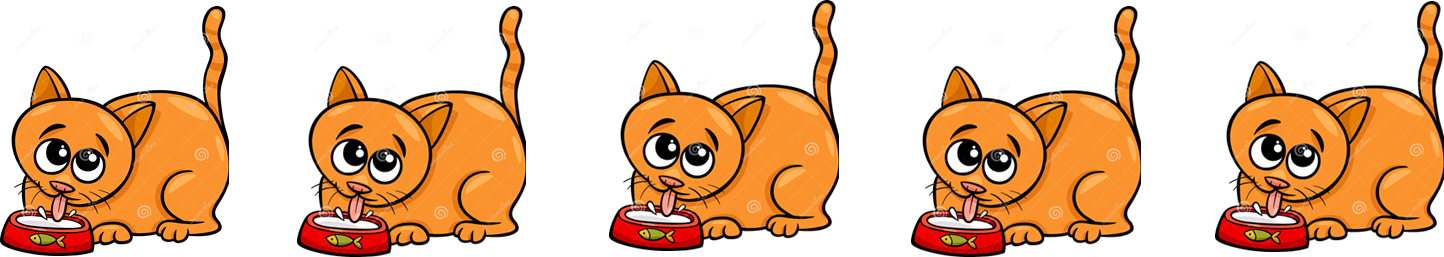 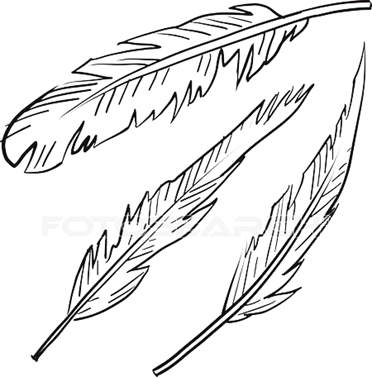 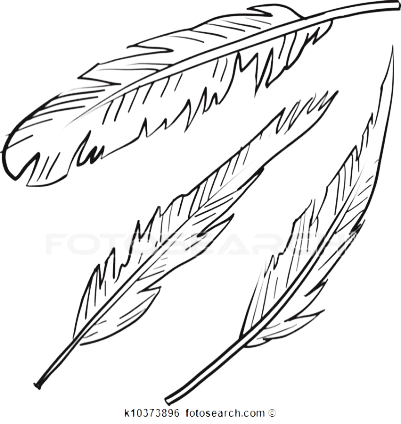 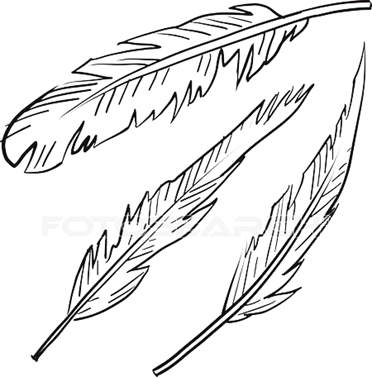 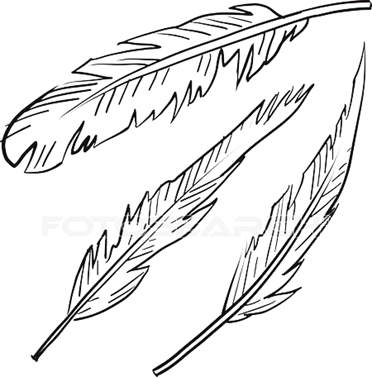 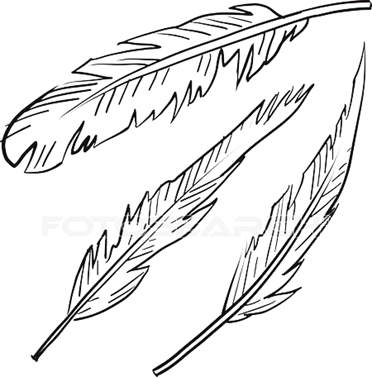 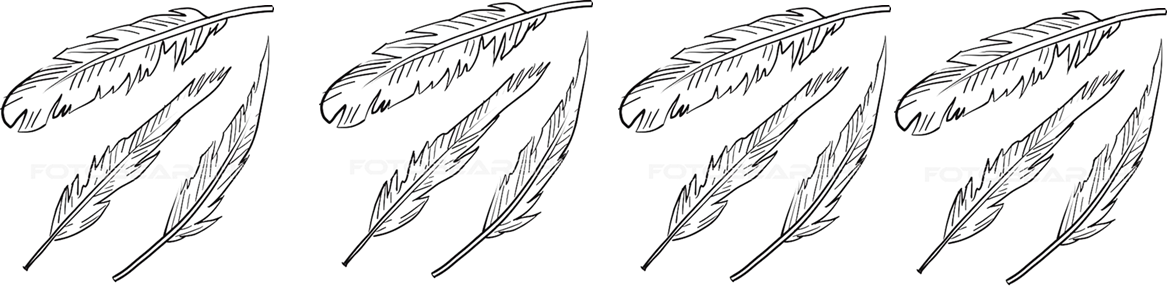 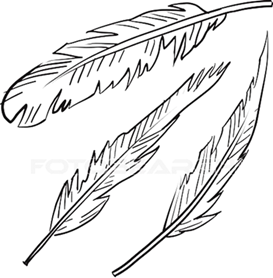 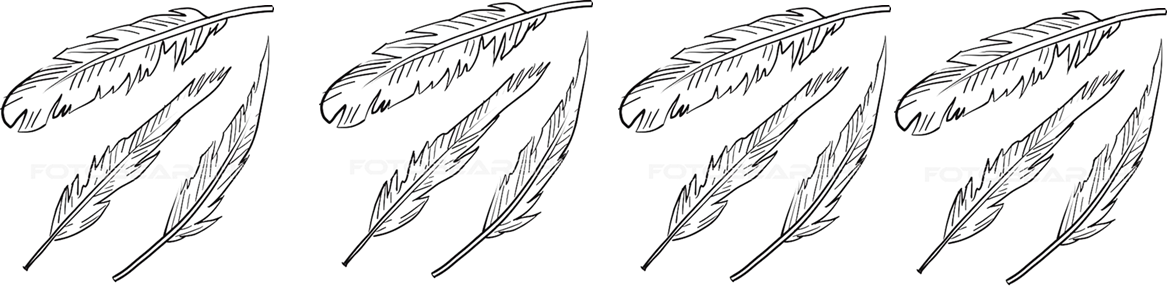 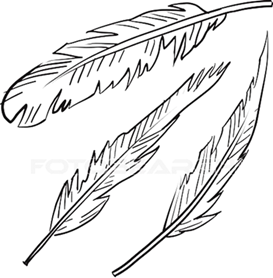 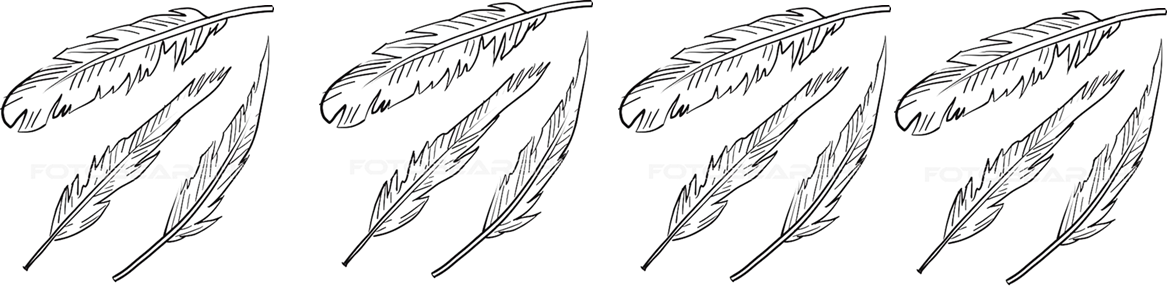 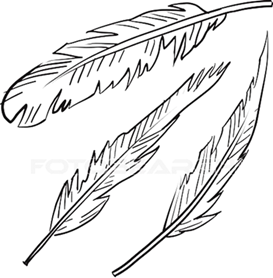 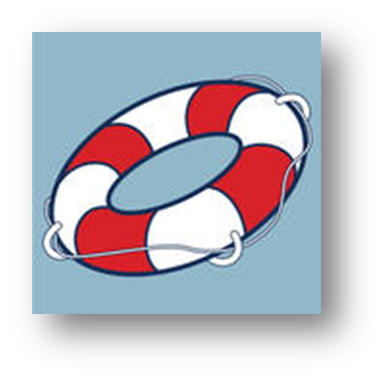 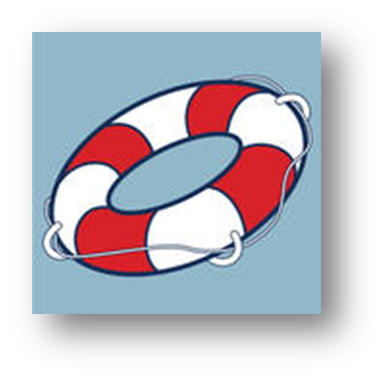 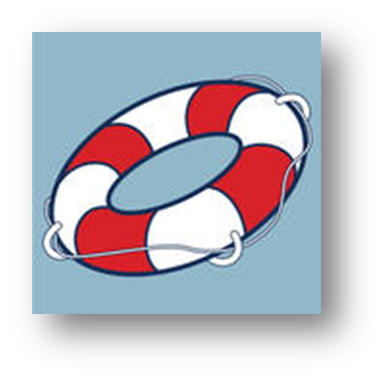 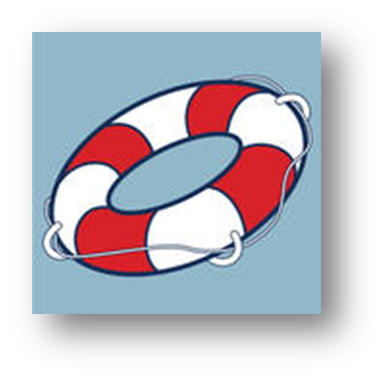 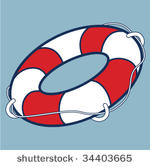 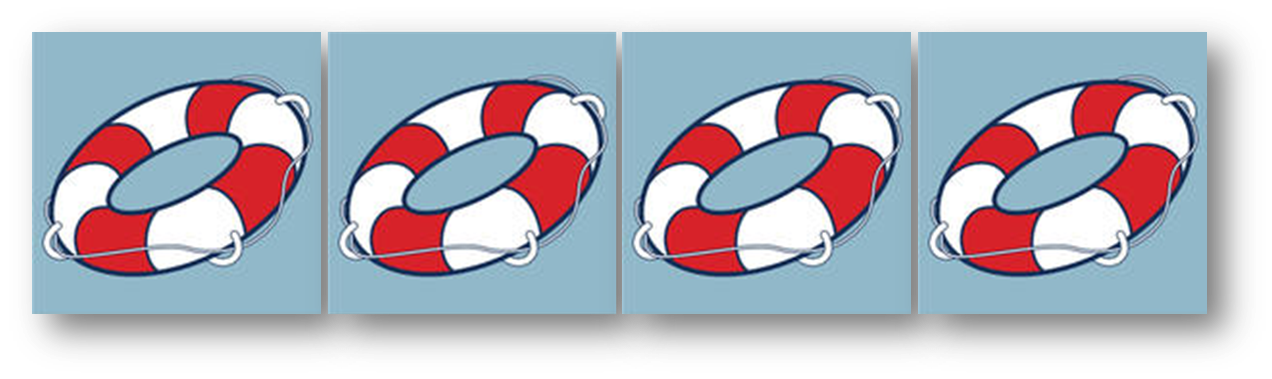 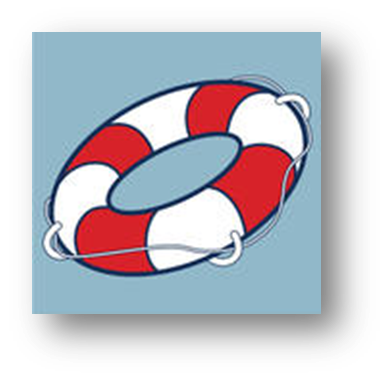 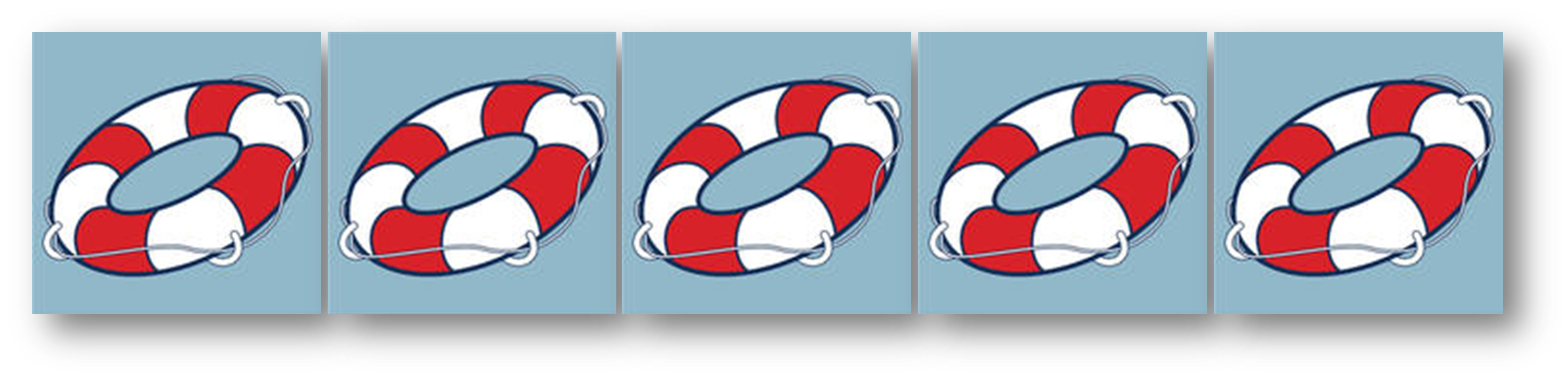 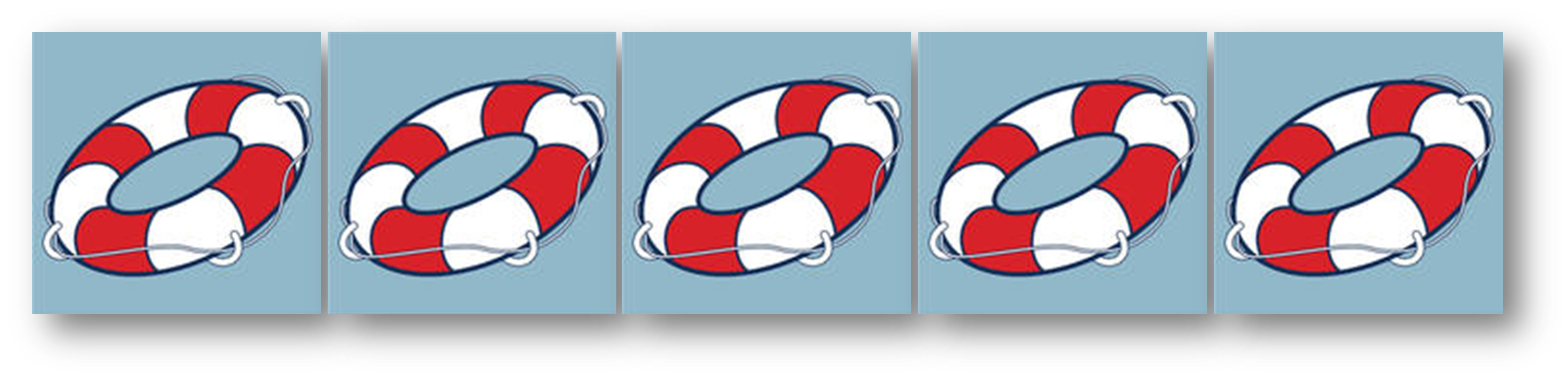 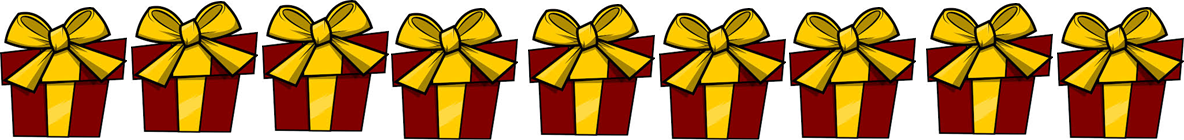 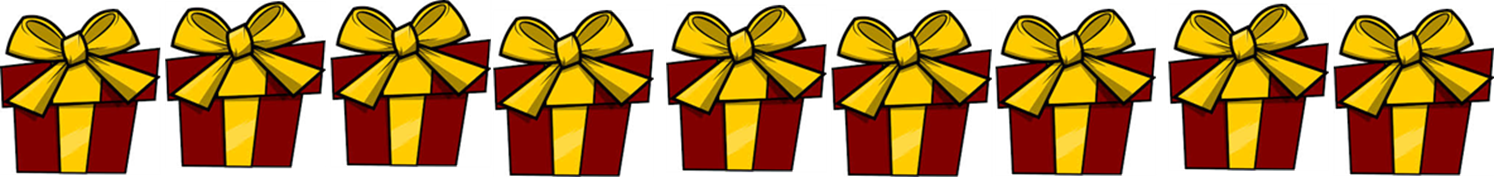 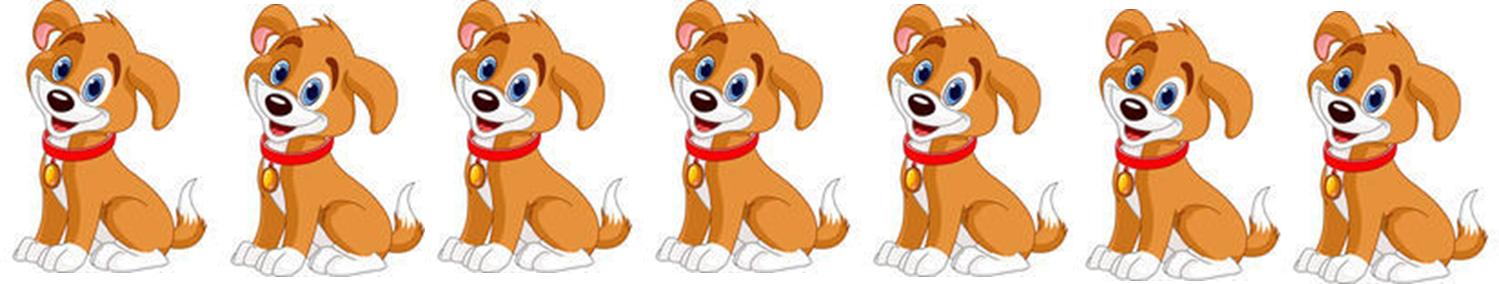 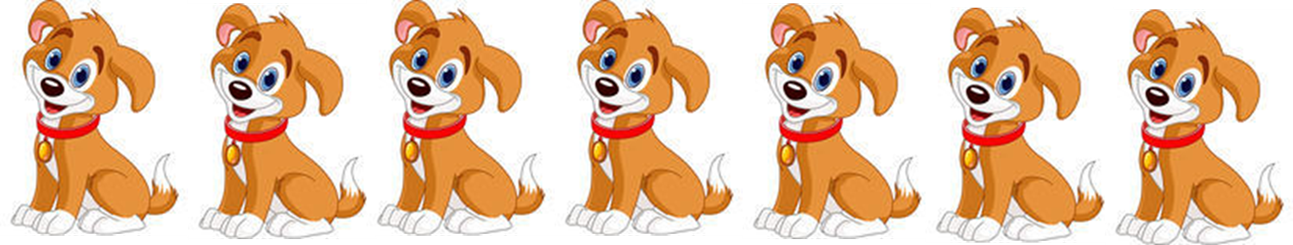 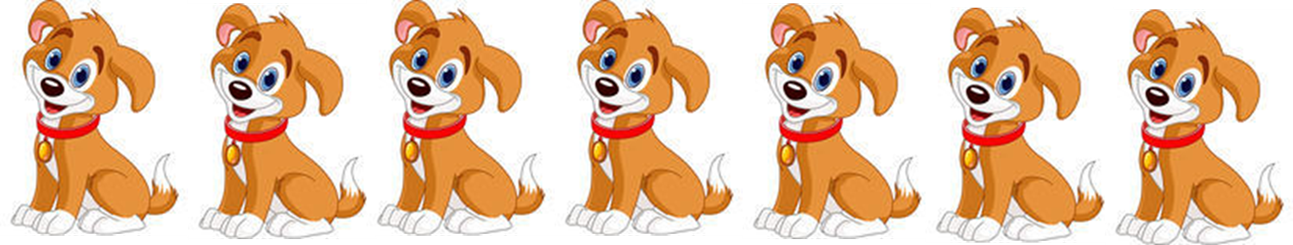 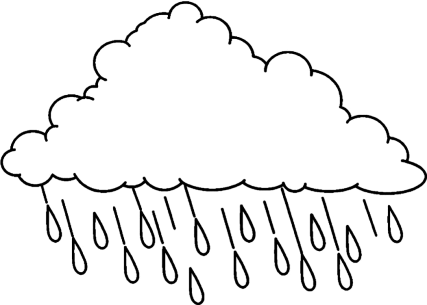 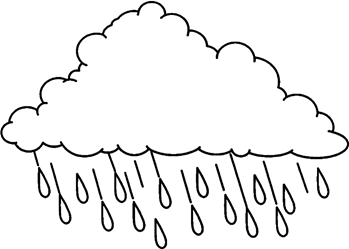 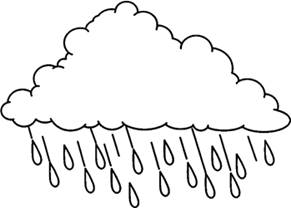 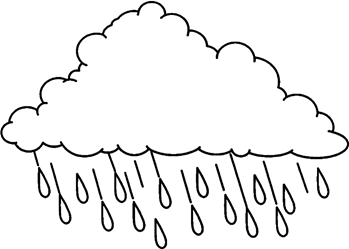 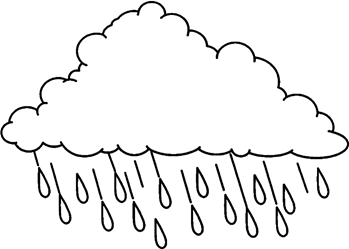 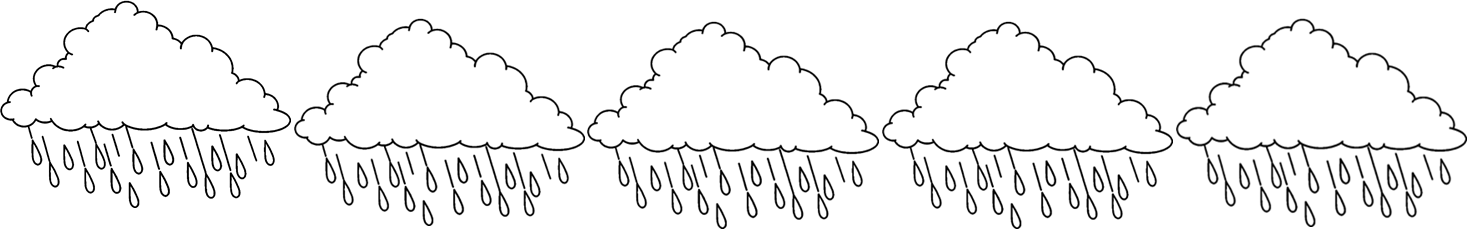 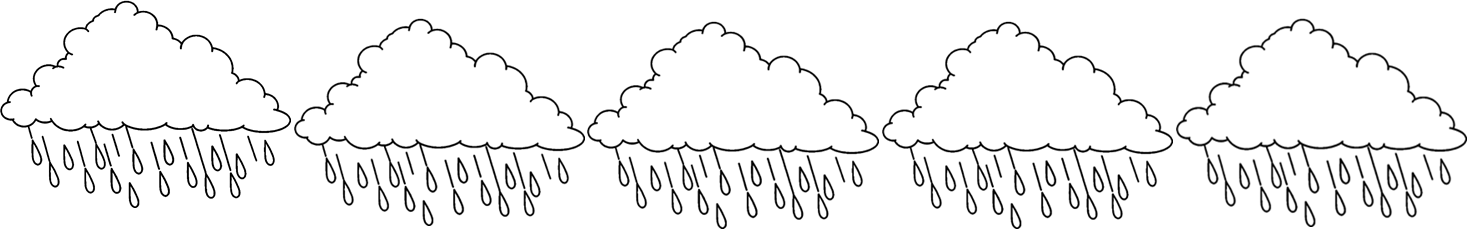 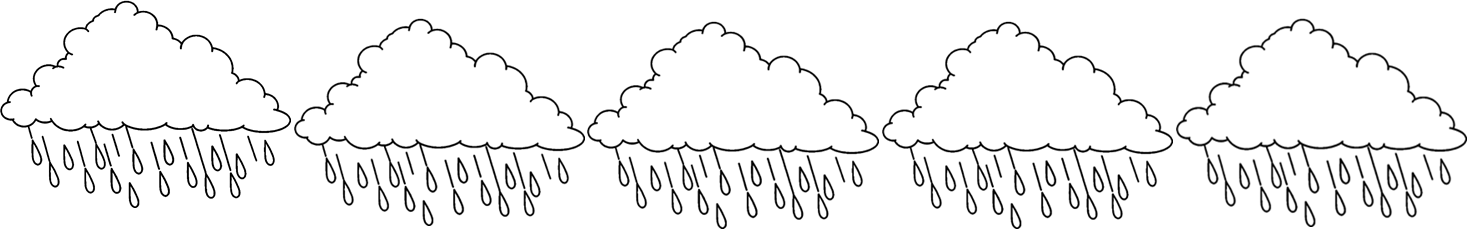 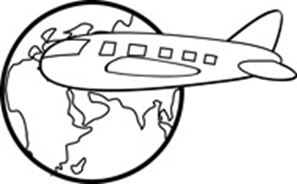 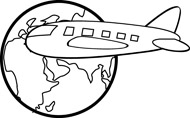 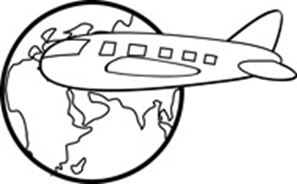 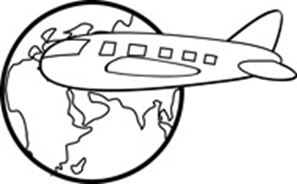 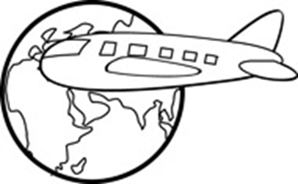 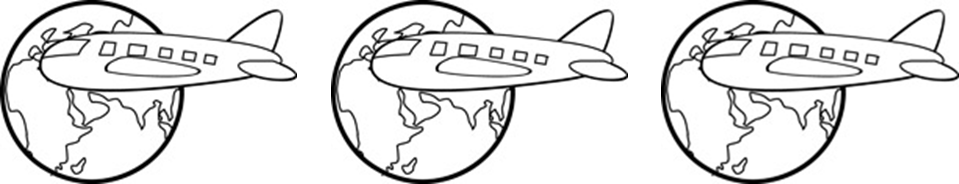 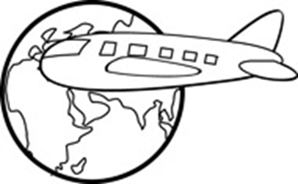 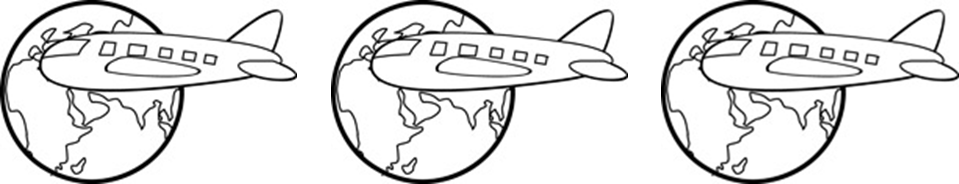 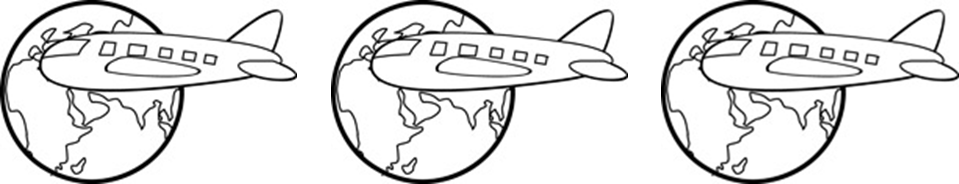 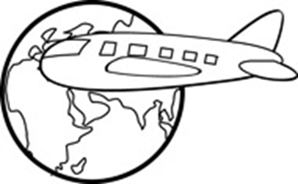 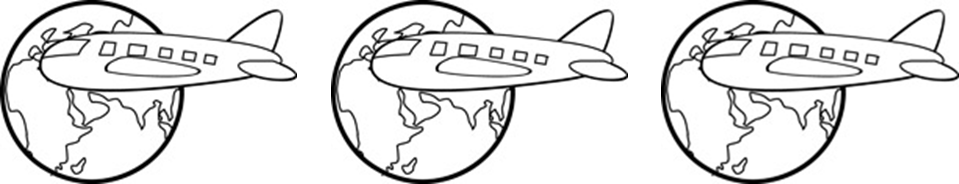 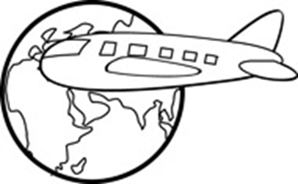 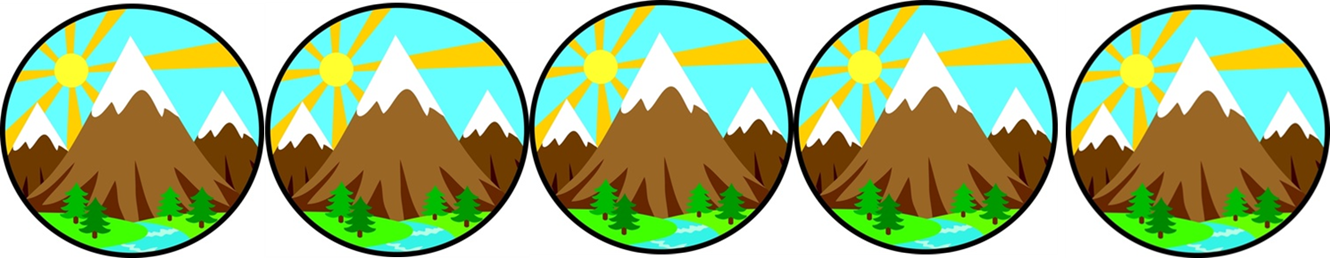 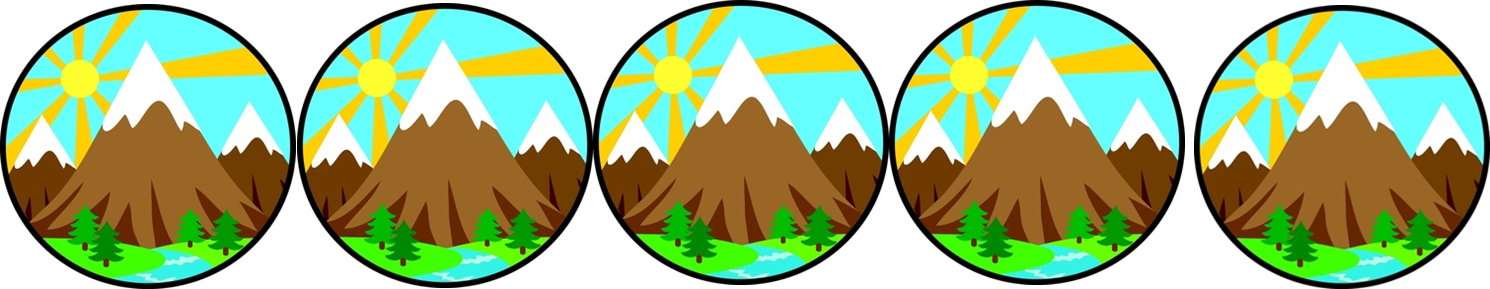 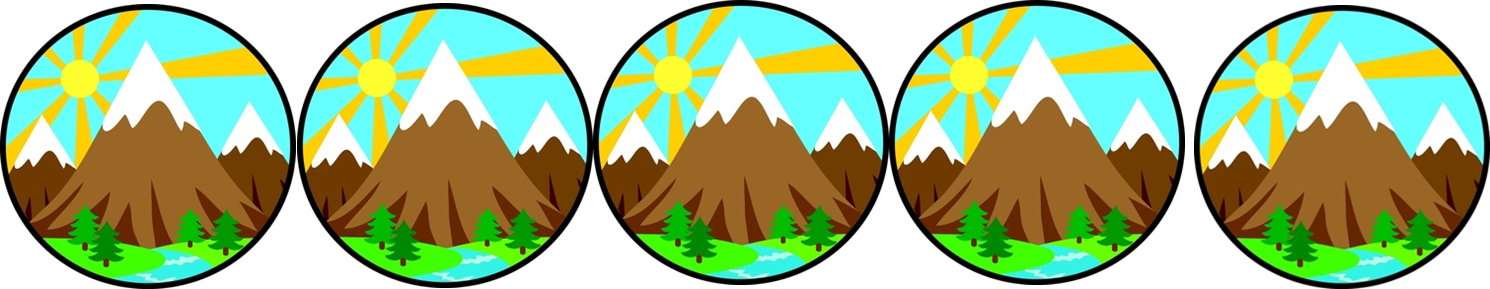 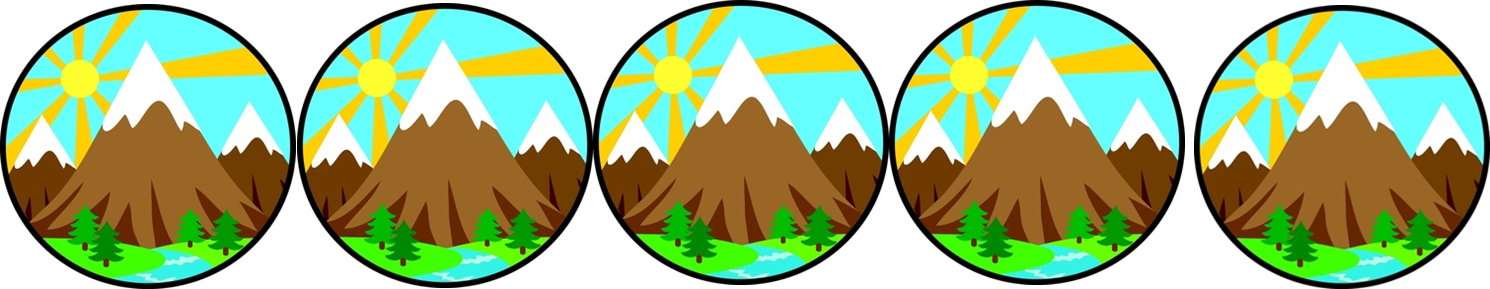